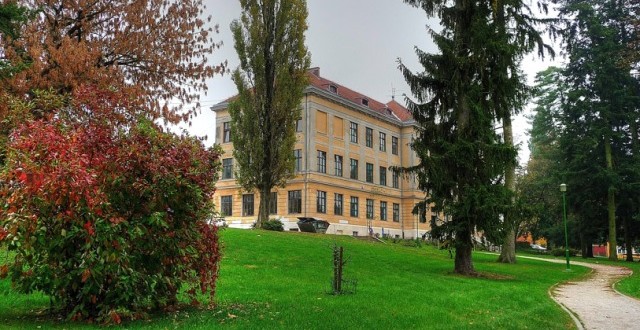 Erasmus + ka1
SUVREMENA ŠKOLA
      1.9.2017.-31.8.2018.
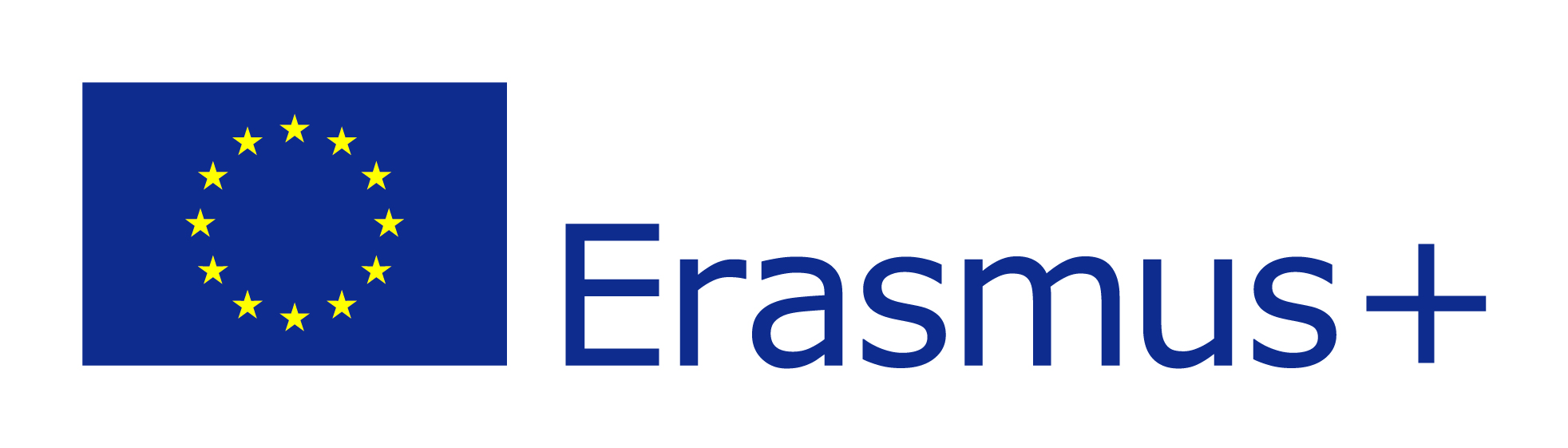 ERASMUS+ KA 1
Ključna aktivnost 1: mobilnost u svrhu učenja za pojedince
namijenjena školama, vrtićima, učeničkim domovima (nastavnom osoblju i stručnim suradnicima)
CILJEVI PROJEKATA MOBILNOSTI:
poboljšanje jezičnih kompetencija,osobni razvoj, povećanje svijesti o važnosti cjeloživotnog učenja, uvođenje međunarodne dimenzije u obrazovni sustav
O PROJEKTU “SUVREMENA ŠKOLA”
CILJEVI: unaprijediti digitalne kompetencije, internacionalizacija škole  s naglaskom na uvođenju europske dimenzije
SUDIONICI: Ivana Begović (eng. i tal.), Igor Brkić (ravnatelj), Velibor Gojić (info.), Andrea Katanović Babić (knjižničar koordinator), Tara Medaković (eng. i pedag.), Gordana Novak (eng.)
GLAVNE AKTIVNOSTI: mobilnosti, implementacija stečenog znanja u proces podučavanja, diseminacija znanja i iskustva
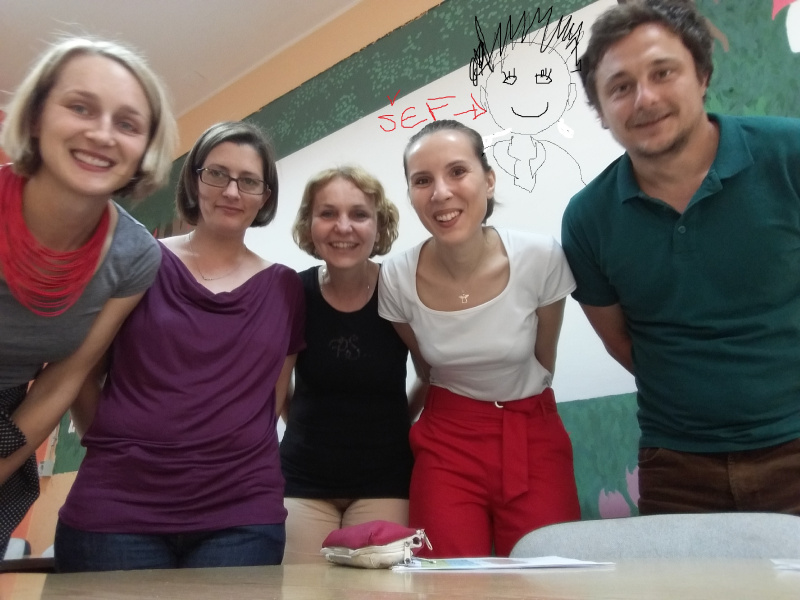 MOBILNOSTI
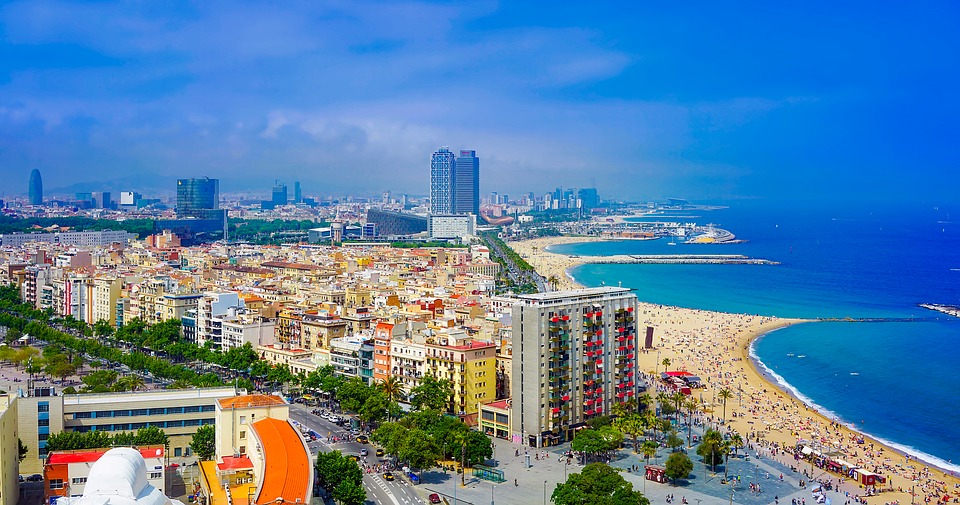 Barcelona
Photo & video editing
Ciljevi:
naučiti kreativno se služiti kamerom
Snimiti zajedno kratkometražni film (Moviemaker program)
upoznati se s Trello i Animoto aplikacijama

Trajanje: 5 dana, 6 sati dnevno
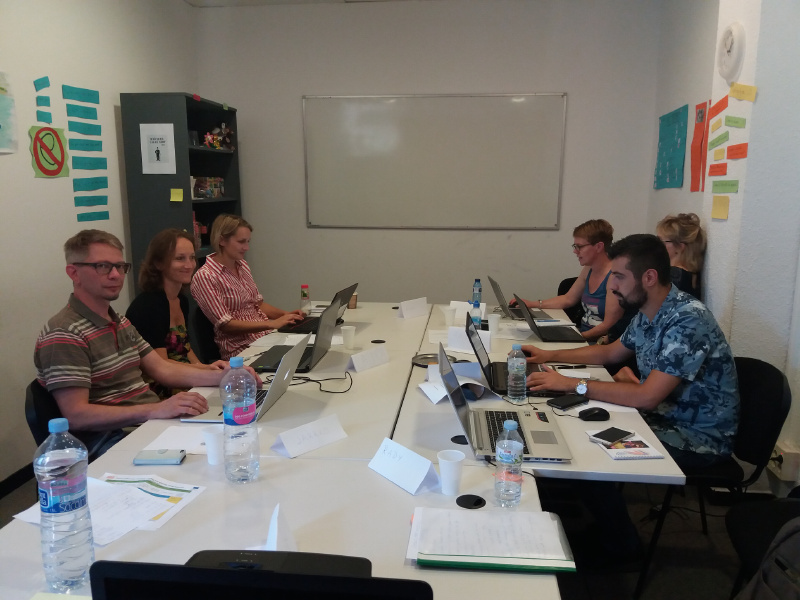 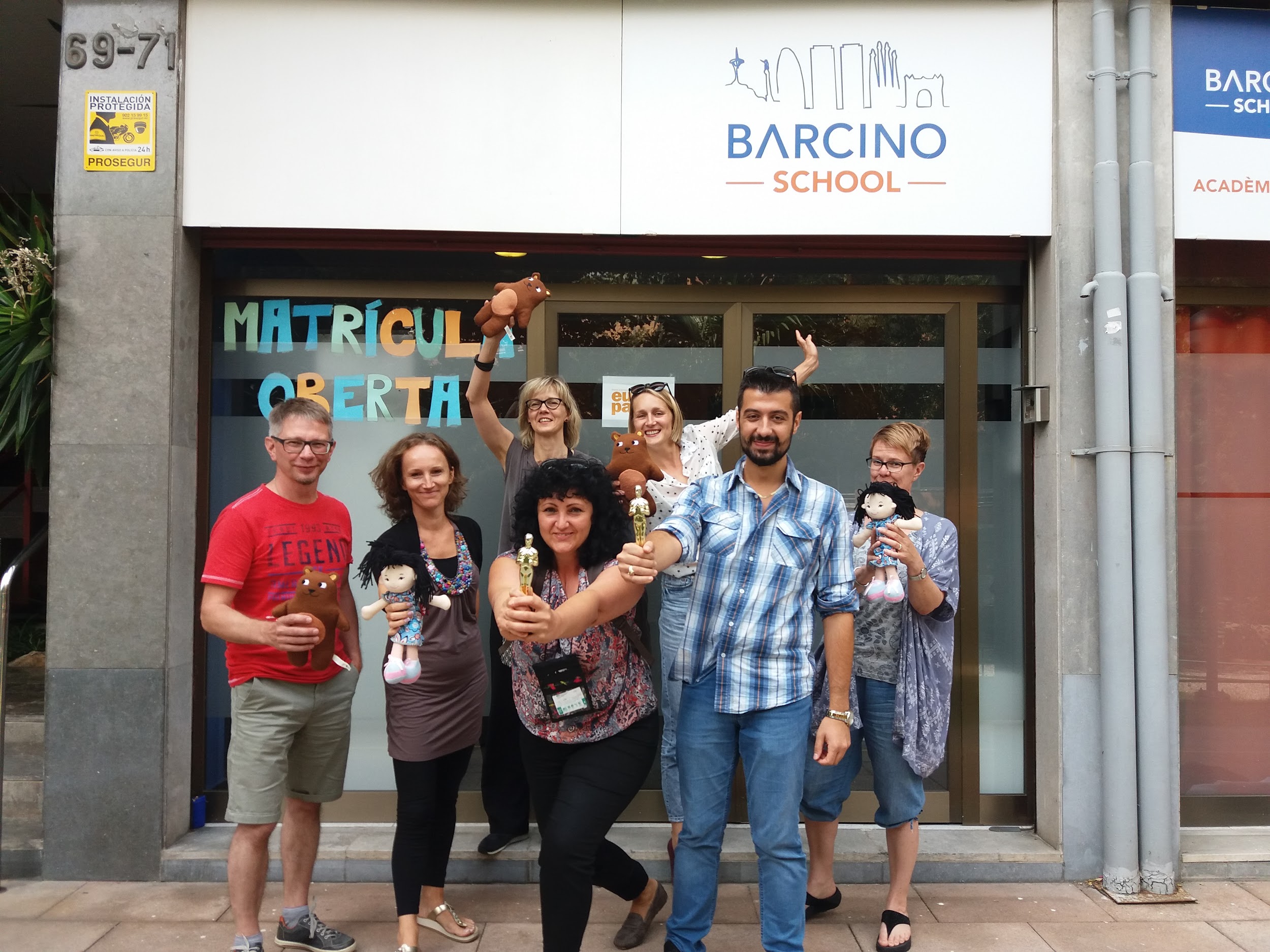 AKTIVNOSTI
Uloga knjižnice u projektu
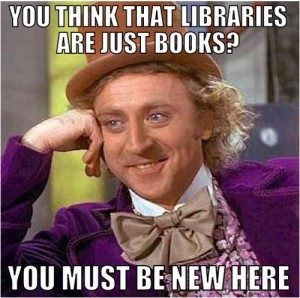 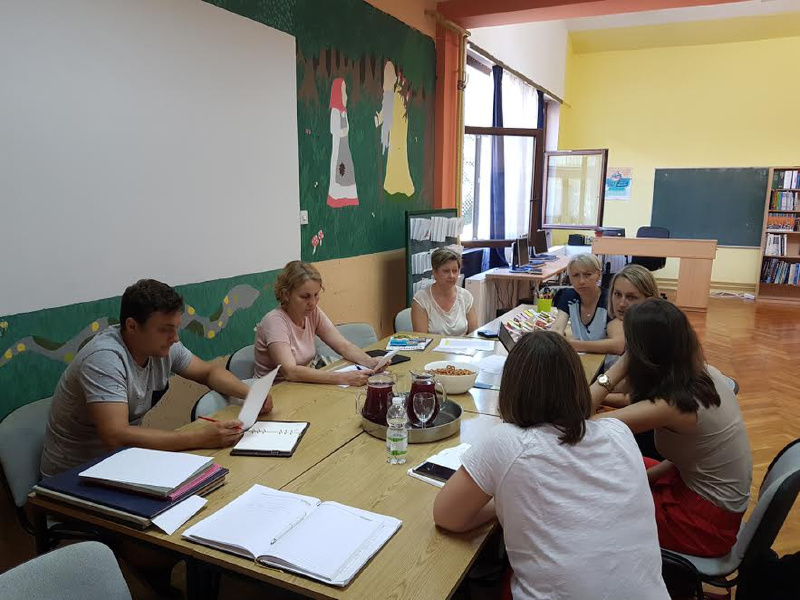 KNJIŽNICA JE
MJESTO SUSRETA I STVARANJA IDEJA
održavaju se sastanci sudionika, radionice za učitelje i učenike, knjižničar koordinator
“PROZOR U SVIJET”
većina međunarodnih aktivnosti provodi se u knjižnici (Skype susreti, debate, kvizovi, izložbe)
IZVOR INFORMACIJA
 istraživačke aktivnosti provode se u knjižnici uz vođenje knjižničara
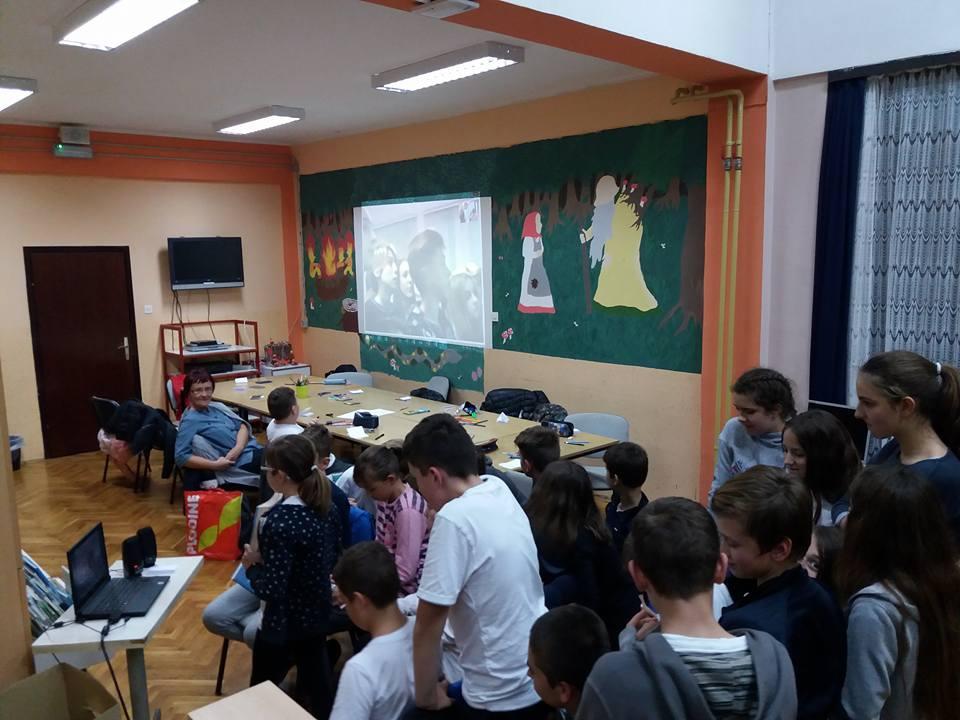 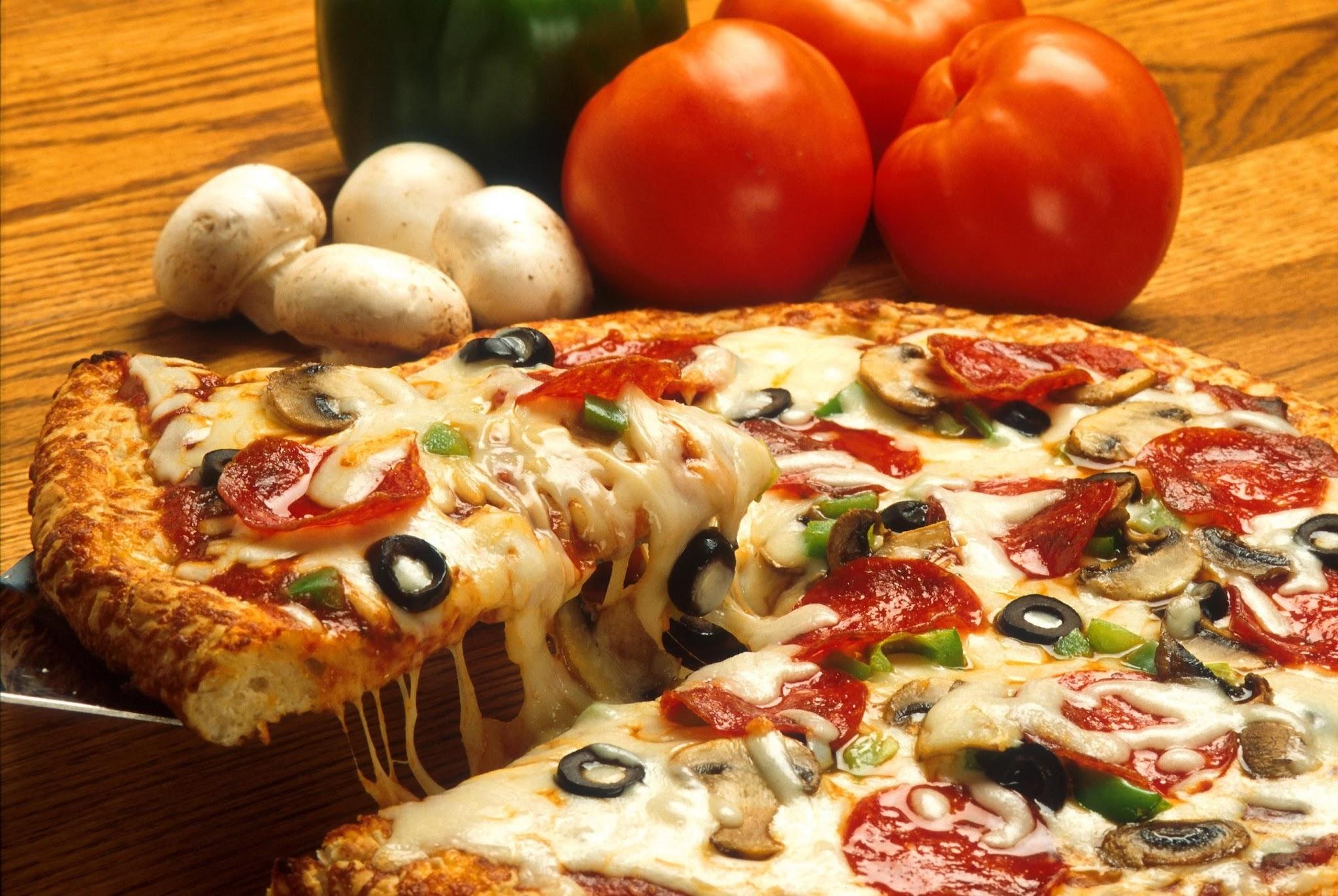 eTwinning projekt “FOOD WE EAT”
Što je eTwinning
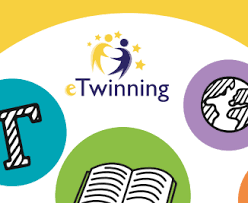 Portal koji služi nastavnicima i njihovim učenicima za usavršavanje i međunarodnu suradnju.

Jedna od aktivnosti Erasmus + programa.
O PROJEKTU
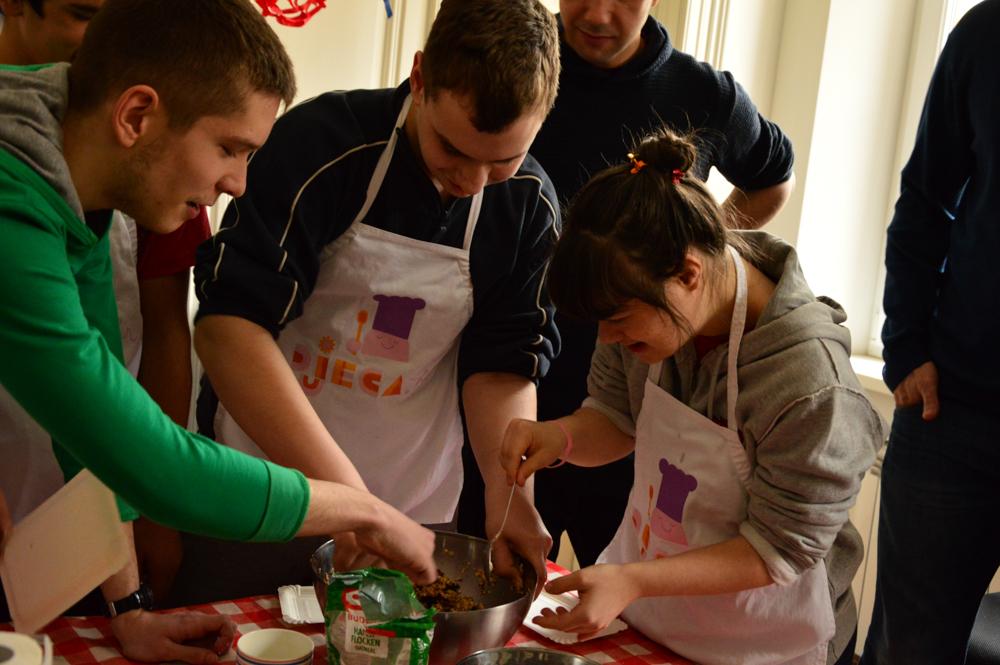 Tijekom projekta učenici će prikupiti informacije o prehrambenim navikama i tradicionalnoj kuhinji svoje zemlje i razmijeniti ih s učenicima iz partnerskih škola (Italija, Turska, Rumunjska).

AKTIVNOSTI:
-prezentacija rezultata istraživanja
- skupljanje i razmjena recepata, izrada digitalne knjige
- video “Lonci i poklopci"